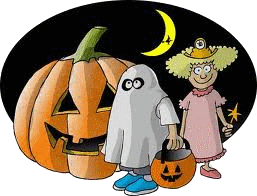 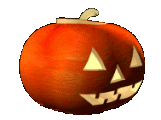 PÁDOVINKY
Klikaj len na spojenia,
ktoré sú v správnom páde.
Nazbieraj čo najviac tekvičiek 
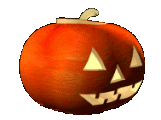 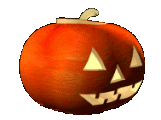 PaedDr. Eva DZURKOVÁ
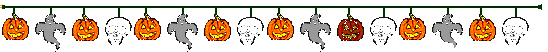 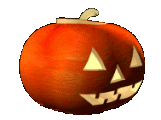 5
G pl.
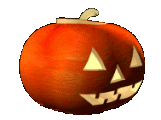 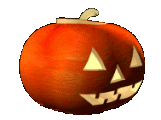 z polí
od tekvíc
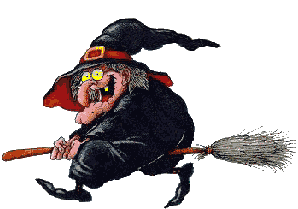 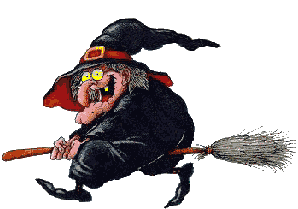 bez výčitky
za záhradou
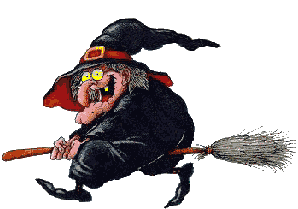 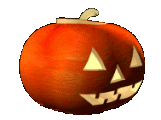 pred plotom
do brán
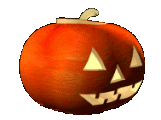 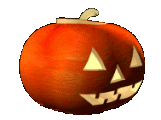 od kamarátov
zo správ
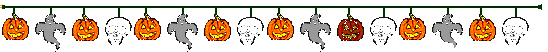 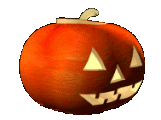 4
A sg.
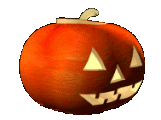 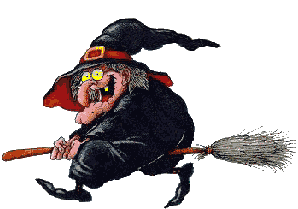 na chodníku
pred učiteľa
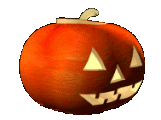 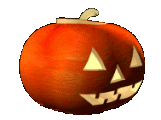 na stôl
nad oblak
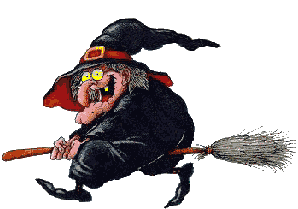 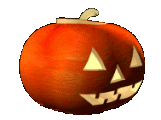 o stojan
o piesňach
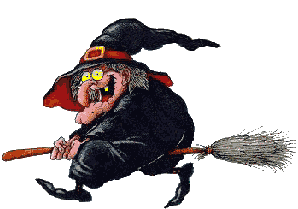 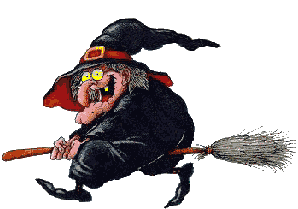 na vlaky
nad hlavou
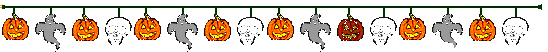 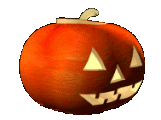 5
D sg.
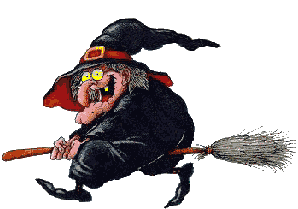 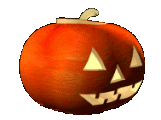 k priateľovi
na balkóne
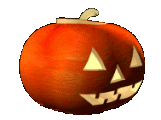 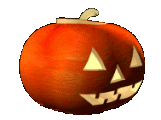 napriek zime
oproti stromu
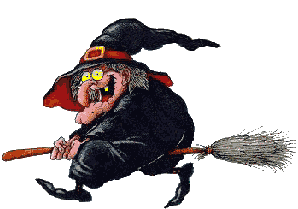 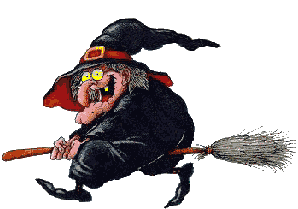 k mestám
proti muchám
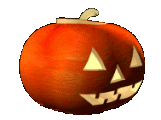 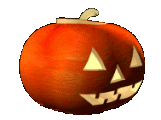 kvôli tete
k hosťovi
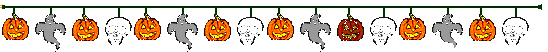 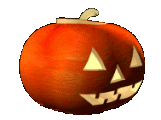 4
I pl.
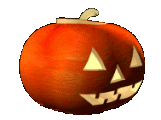 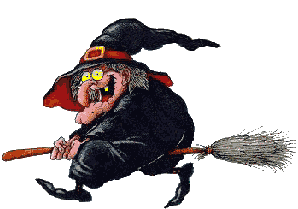 so psom
pred vlkmi
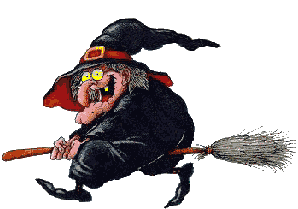 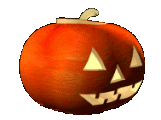 nad hory
so šatami
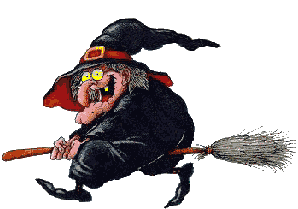 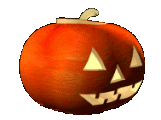 nad bukmi
pri chate
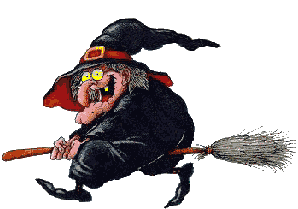 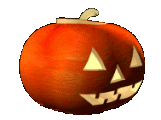 z pliec
so slzami
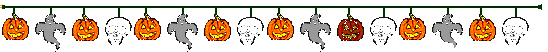 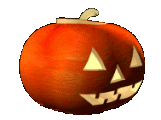 5
L sg.
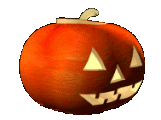 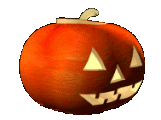 o láske
v zime
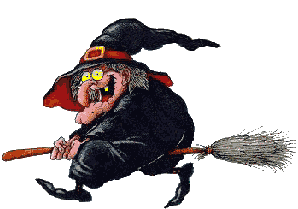 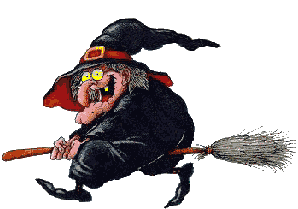 o prácu
vo vlasoch
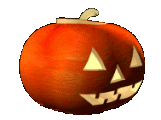 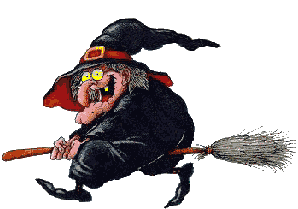 po plátne
pre mačku
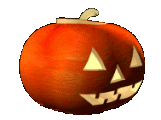 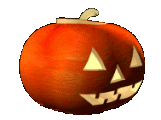 na nápise
pri bratovi
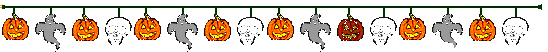 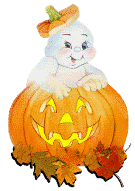 6
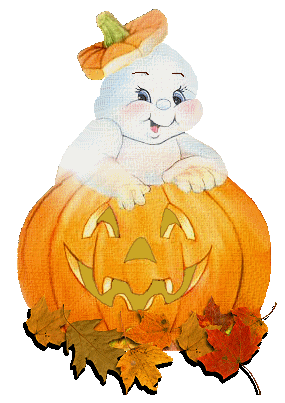 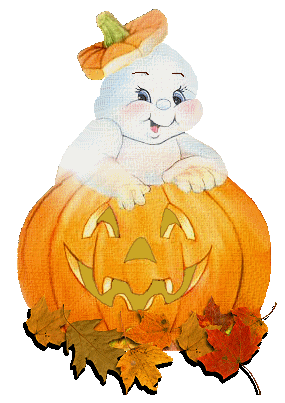 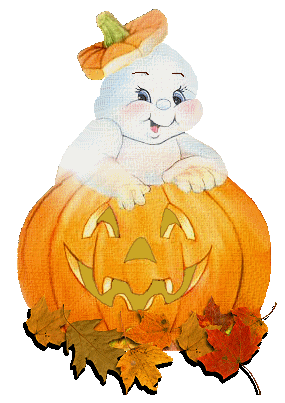 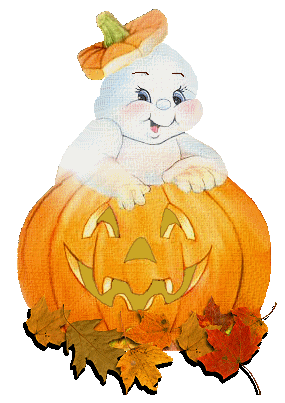 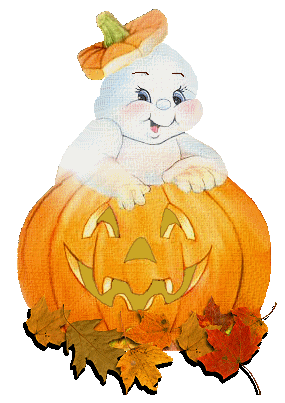 pri kuchyni
na vešiaky
na stenách
na stoly
pred domy
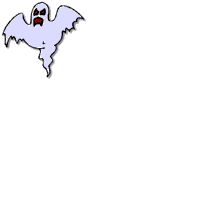 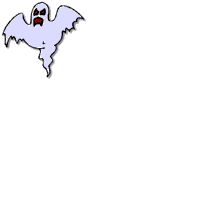 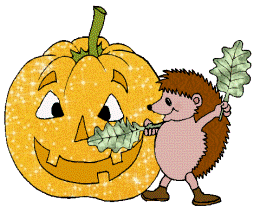 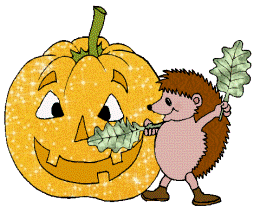 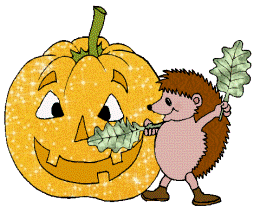 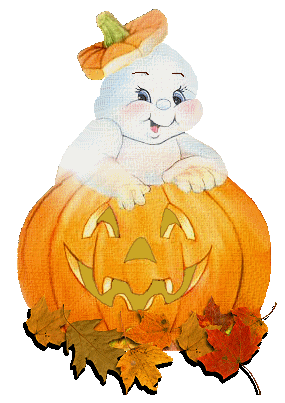 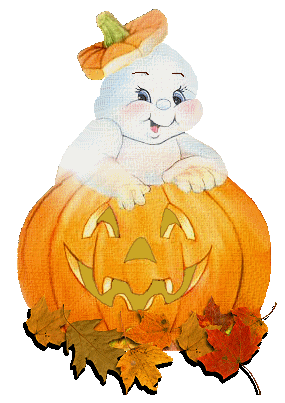 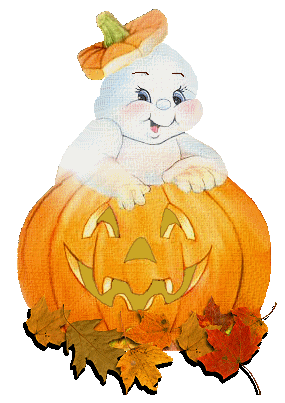 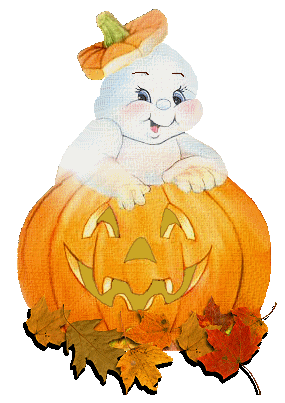 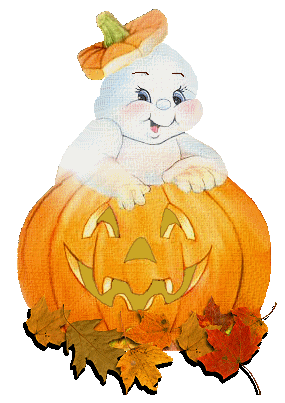 na chlapov
nad múrmi
nad dediny
o slovách
pred myšky
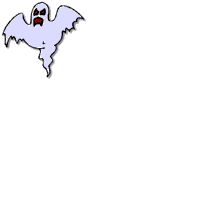 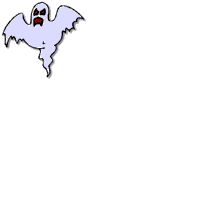 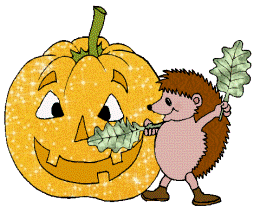 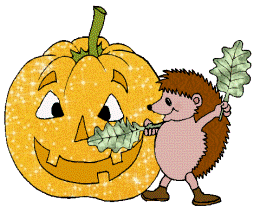 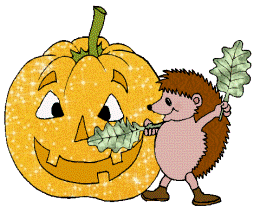 Klikaj na tekvičky, v ktorých sú spojenia v A pl.
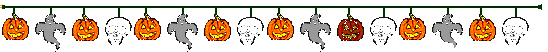 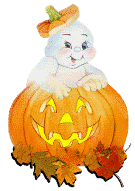 6
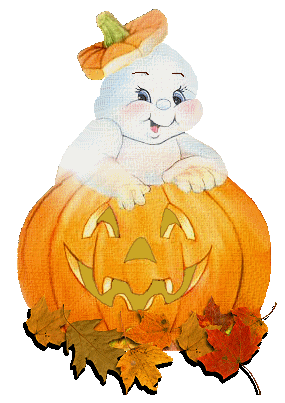 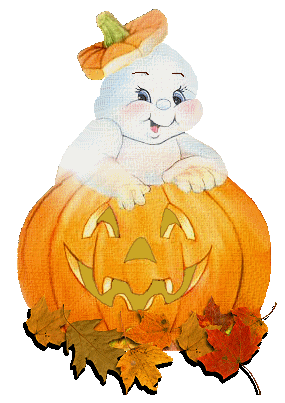 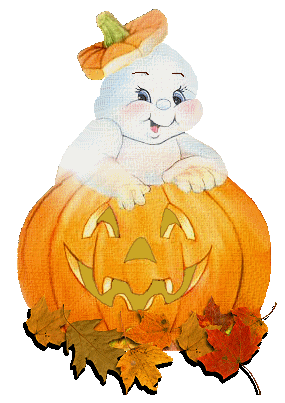 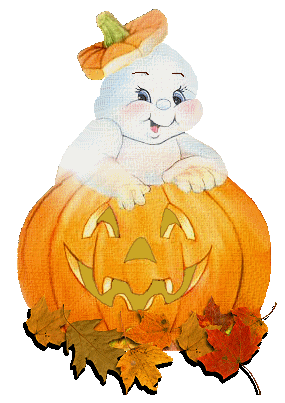 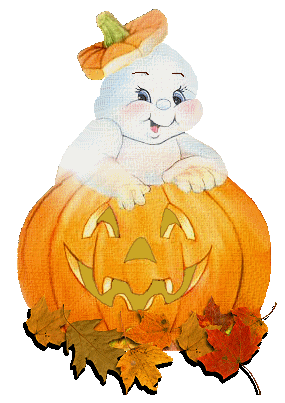 zo stanice
od starkej
bez stôp
do diery
s loptou
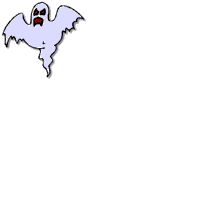 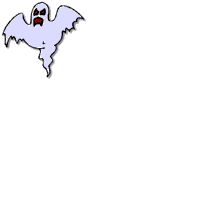 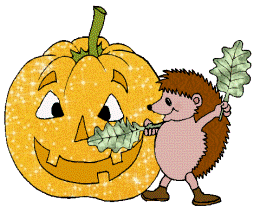 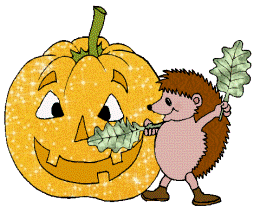 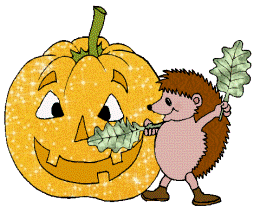 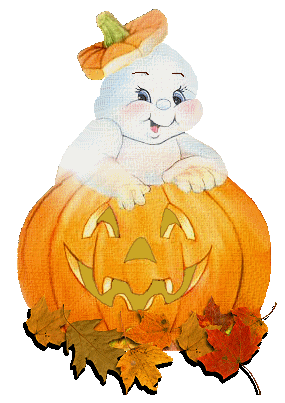 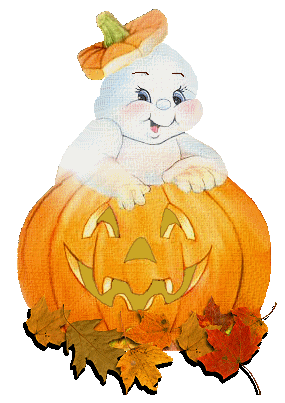 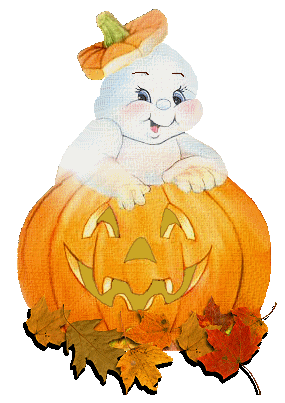 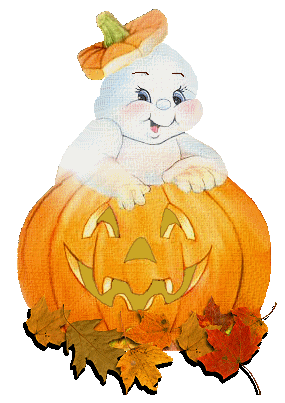 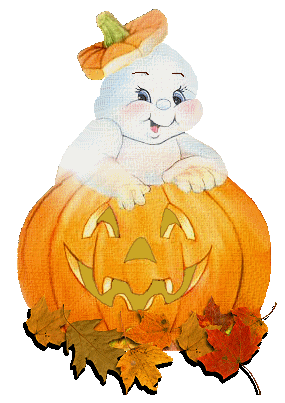 na meniny
od rýb
bez papiera
z videa
od športu
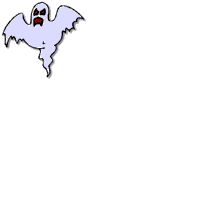 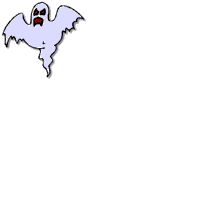 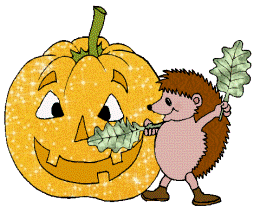 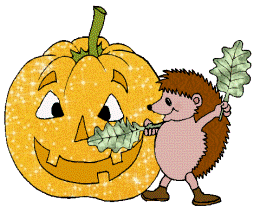 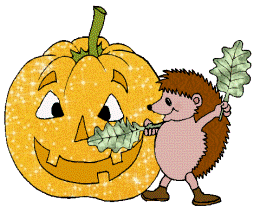 Klikaj na tekvičky, v ktorých sú spojenia v G sg.
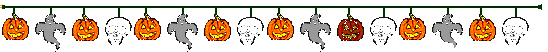 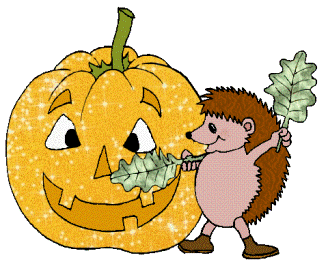 Verím, že sa Ti podarilo
nájsť len samé tekvičky.
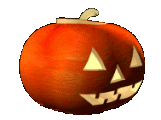 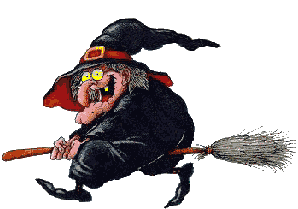 Ak sa Ti tam mihali potvorky,
 vypracuj cvičenie znovu.
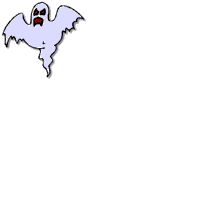 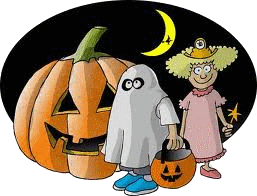 Ak chceš skončiť,  klikni                                      na obrázok v strede.